Creating the Cultural Heritage Knowledge Graph
Semantic Database Builder
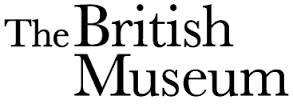 Dominic Oldman
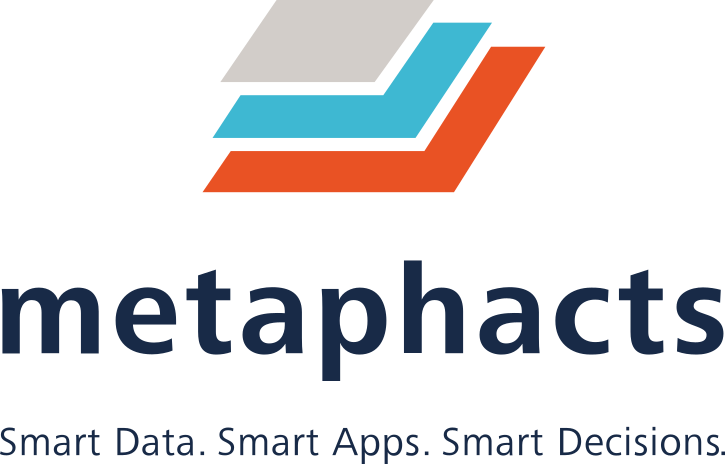 Peter Haase
Outline
ResearchSpace Project
Goals and context

ResearchSpace Platform
metaphacts Knowledge Graph Platform
Brief demo

Semantic Database Builder
Technical approach
Field Definitions
CRM Patterns


Next: Experiences from Florian Kräutli
ResearchSpace
The ResearchSpace project:
is funded by the Andrew Mellon Foundation;
develops a set of cultural heritage research tools;
uses Metaphacts platform as a basis to reuse and combine these tools –
for each project using ResearchSpace,
for applications beyond cultural heritage;
configures and specialises these tools for data integrated using the CIDOC CRM ontology.
metaphacts at a Glance
COMPANY FACTS
Founded in Q4 2014
Headquartered in Walldorf, Germany
Currently ~10 people
Platform for knowledge graph interaction & application development
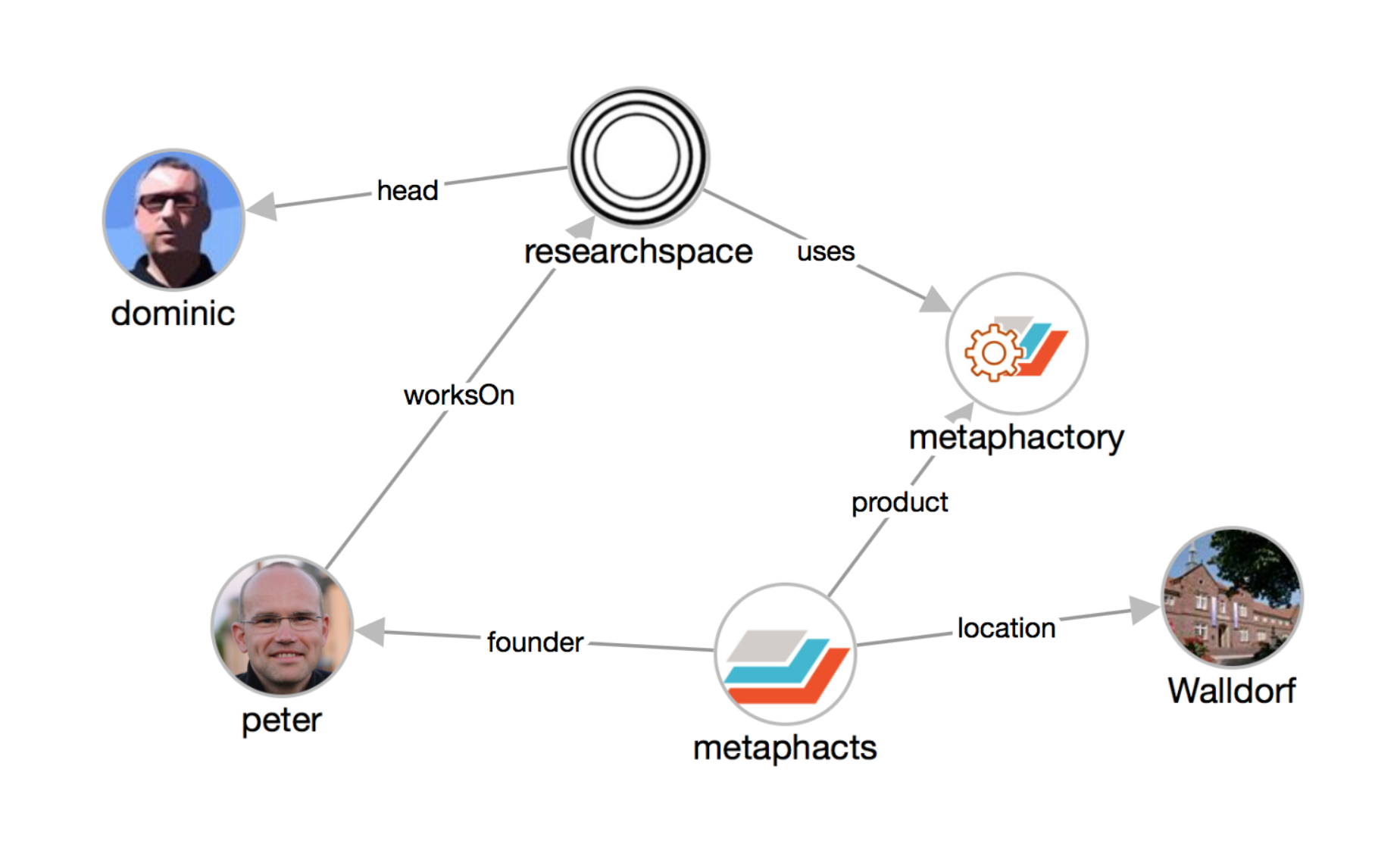 metaphactory Features
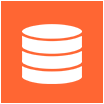 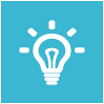 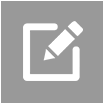 KNOWLEDGE GRAPH BACKEND

Scalable data processing
Easy-to-use interface
High-performance querying and analytics
Built-in inferencing and custom services 
Standard connectors for a variety of data formats
Single server, embedded mode, high availability, and scale out
KNOWLEDGE GRAPH CREATION

Semi-automatic creation of knowledge graphs
Curation and interlinking of data from heterogeneous sources
Collaborative management and authoring 
Custom query and templates catalogs
Data annotation 
Capturing of provenance information
KNOWLEDGE GRAPH APPLICATIONS

Rapid development of end-user oriented applications
Web components for end-user friendly presentation and interaction
Interactive visualization 
Rich semantic search with visual query construction and faceting
Customizable semantic clipboard
metaphactory as an Open Platform
BUILT IN OPEN SOURCE

Dual licensing (LGPL & commercial license)
Open Platform API and SDK
Integration of external tools and application via APIs
Easy development of own web components and services
Full HTML5 compliance
Re-usable, declaratively configurable Web Components


= Easy modification, customization, and extensibility

BUILT ON OPEN STANDARDS

W3C Web Components
W3C Open Annotation Data Model
W3C Linked Data Platform Containers
Data processing based on W3C standards such as RDF, SPARQL
Expressive ontologies for schema modeling based on OWL 2, SKOS/SKOS-XL
Rules, constraints, and query specification based on SPIN and RDF Data Shapes

= Sustainable Solution
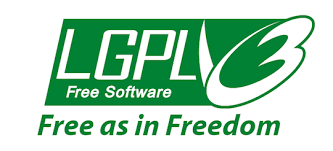 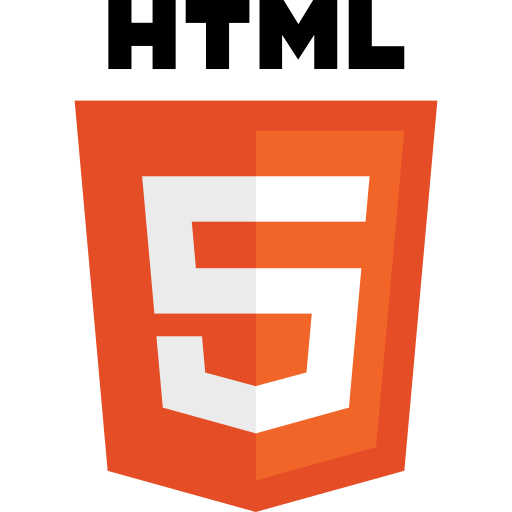 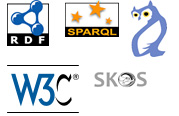 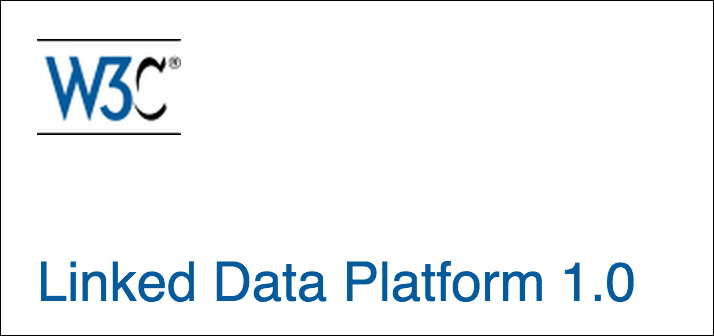 CIDOC-CRM Template
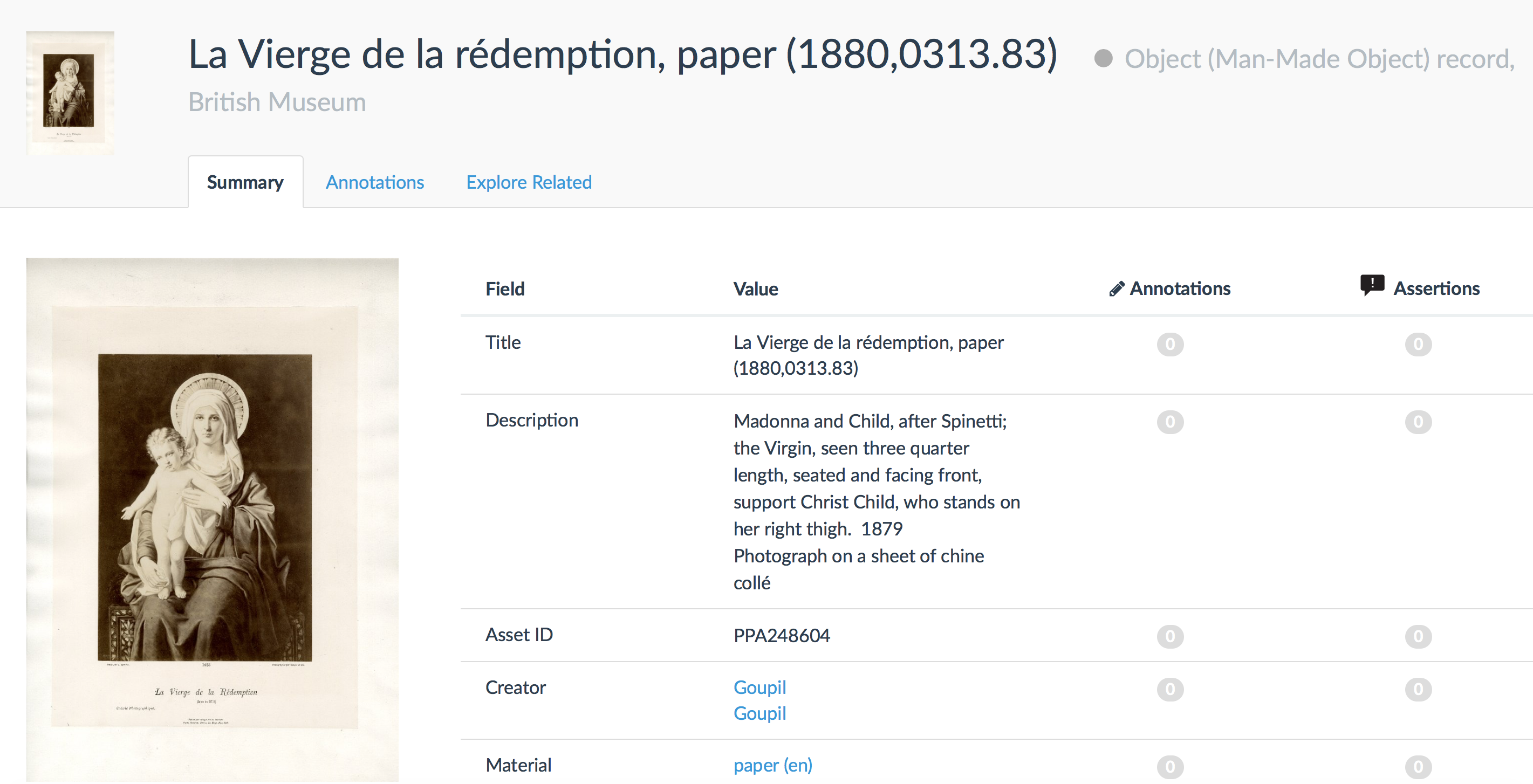 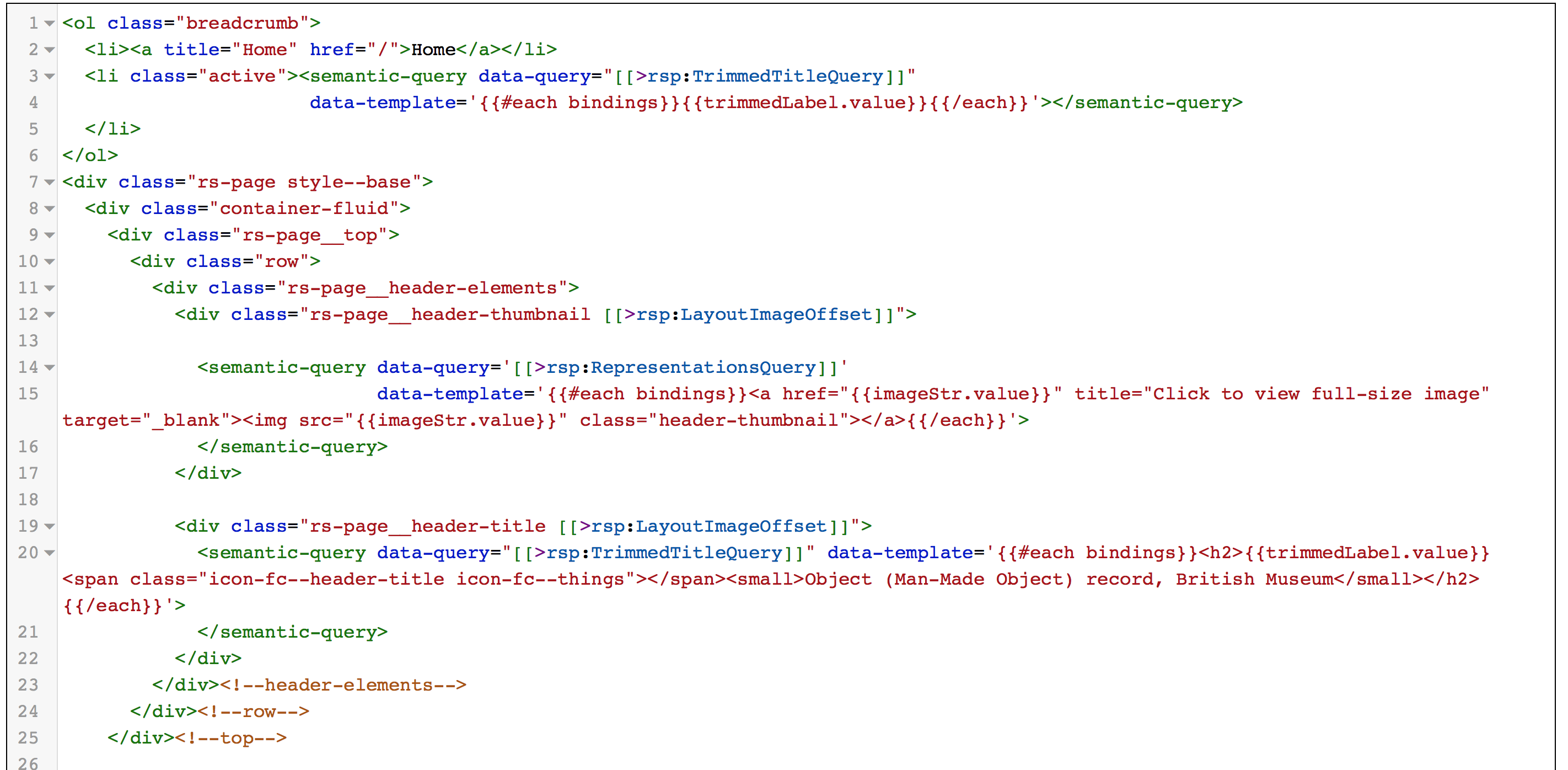 Declarative Components: Simple Semantic Search
Set up in ~2 minutes!
<semantic-simple-search data-config='{
 "query":"
   SELECT ?result ?label ?desc ?img WHERE { 
     ?result rdfs:label ?label .
     ?result rdfs:comment ?desc .
     ?result foaf:thumbnail ?img .
     FILTER(CONTAINS(?label, ?token))
 }",
 "searchTermVariable":"token", // user input
 "template":"
   <span title="{{result}}">
     <img src="{{img}}" height="30"/>
     {{label}} ({{desc}})</span>"
}'/>
1. Developer embeds “semantic-simple-search” component into page
Example:
keyword search with semantic autosuggestion, driven by SPARQL
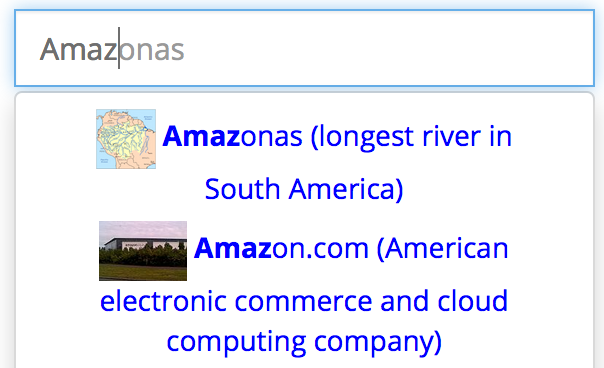 2. Rendered component is displayed to the user
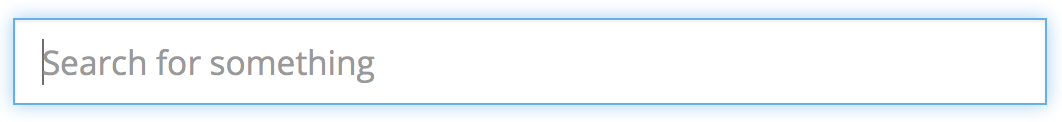 3. Autosuggestions are dynamically computed based on query + user input
[Speaker Notes: Zeyton Screenshot]
metaphacts Supports the Whole Data Lifecyle
Authoring
Data Extraction & Integration
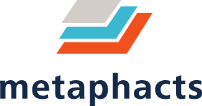 Visualization
Data Linking & Enrichment
end-to-end
platform
Search
Storage & Repositories
Querying & Inferencing
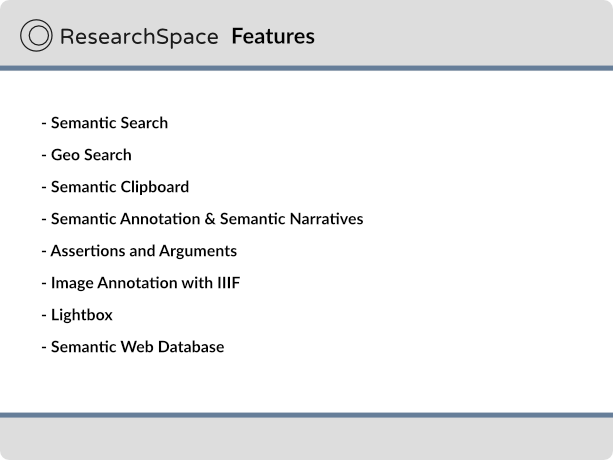 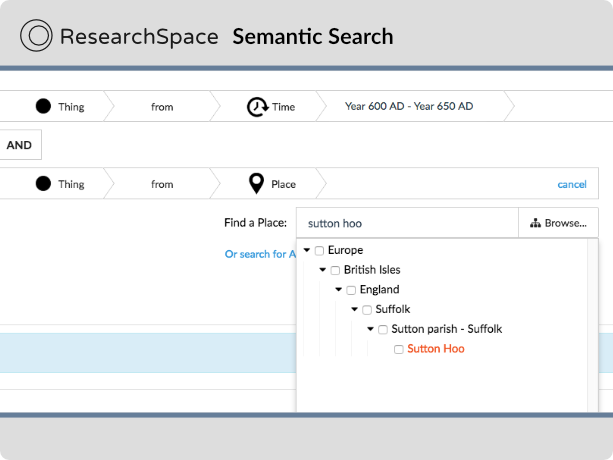 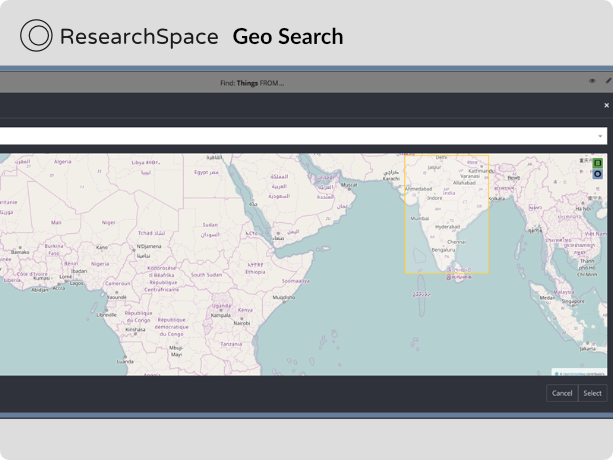 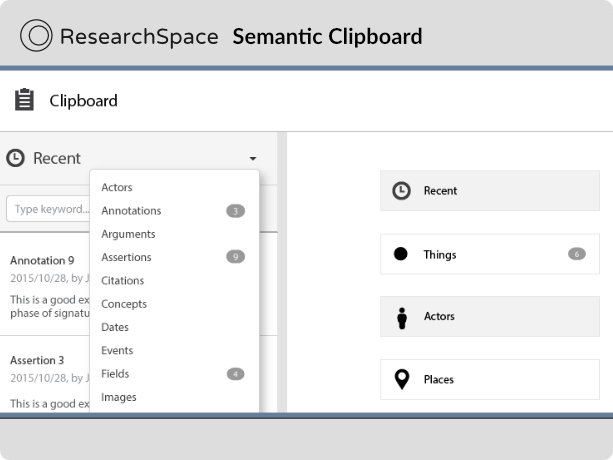 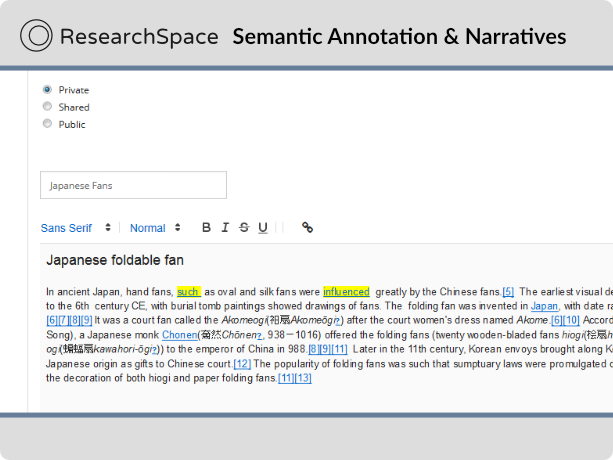 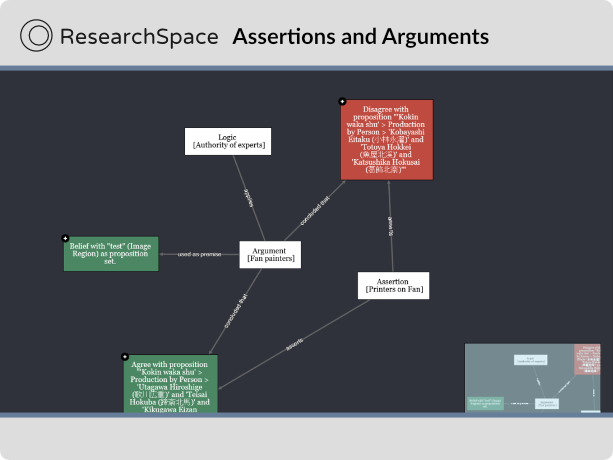 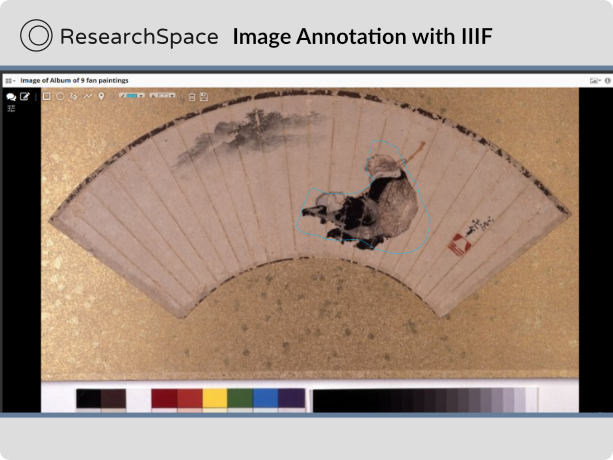 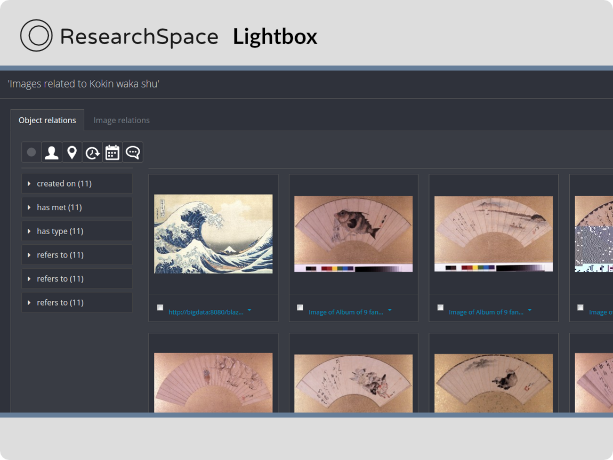 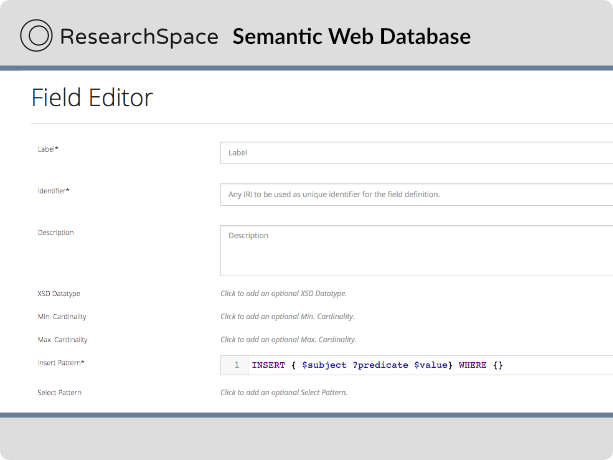 Semantic Database Builder
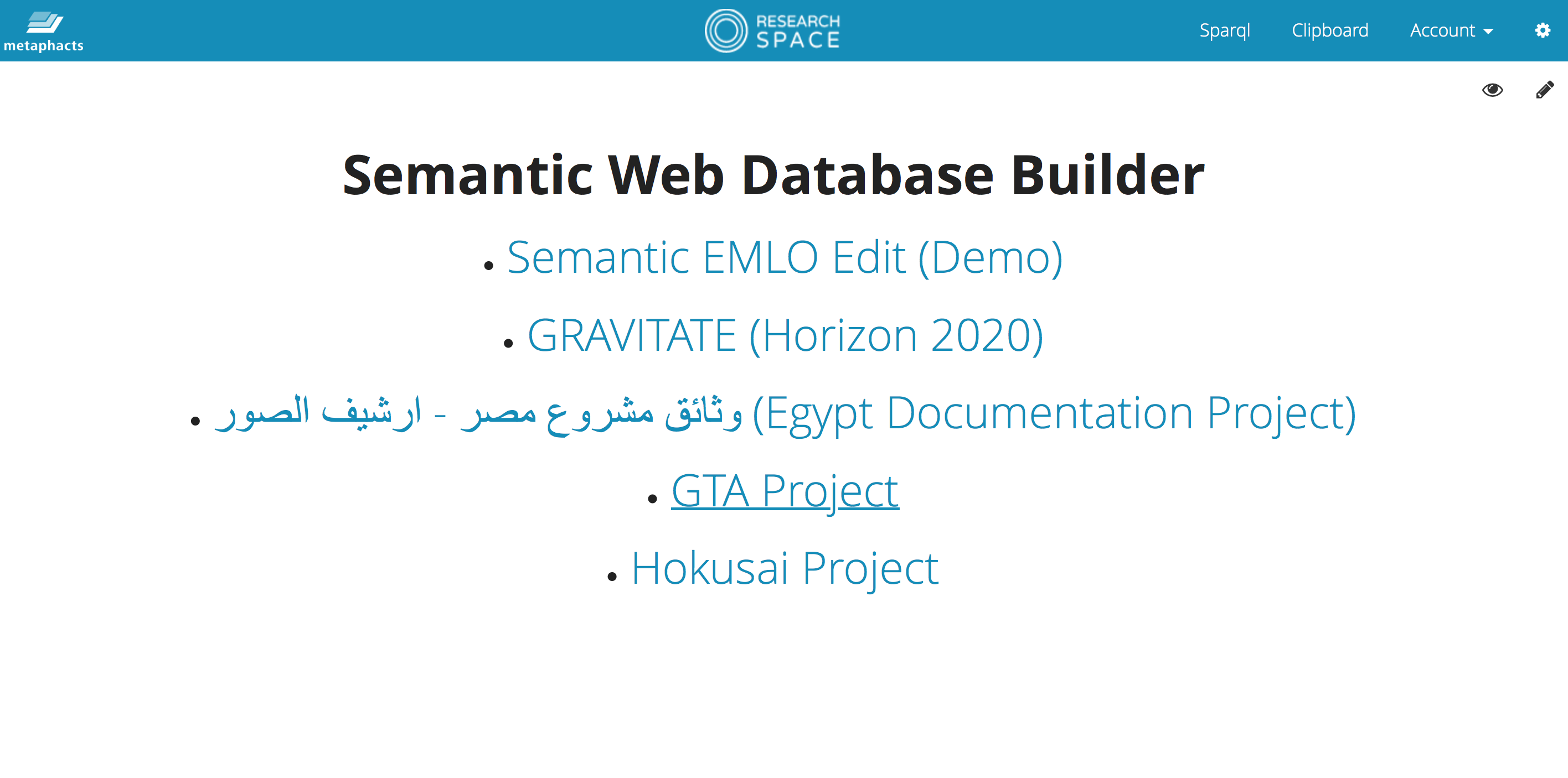 Form-based authoring
User interacts with simple forms for a record
Forms have fields  and field values
”Semantic fields” provide mapping from user input to complex graph structures
HTML5 Web Componentsfor user interaction andlayout of the form
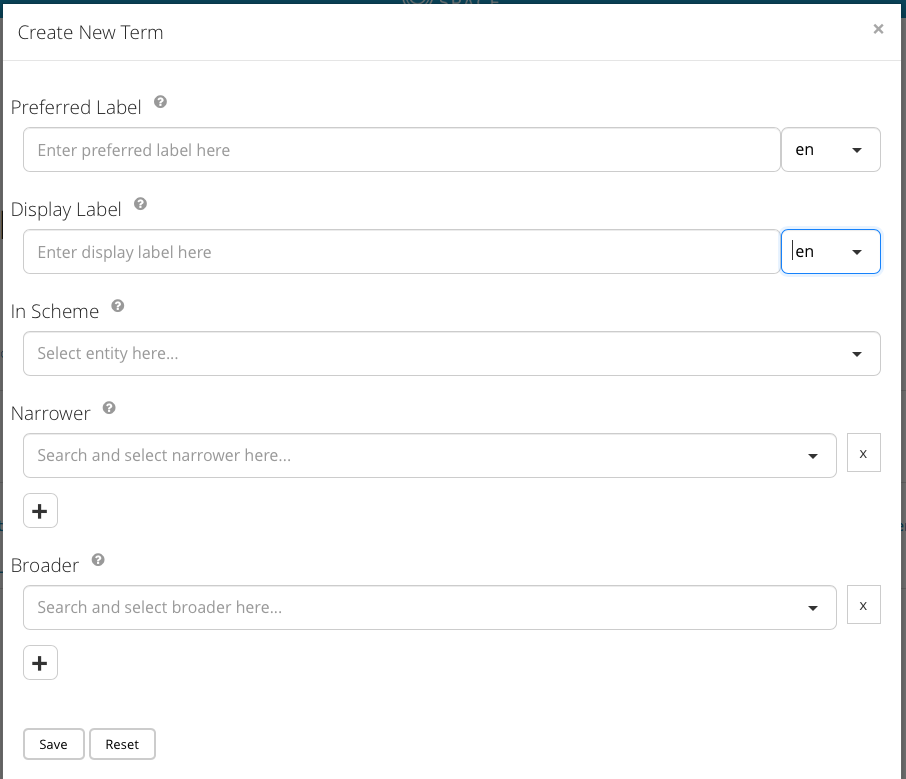 Example Form
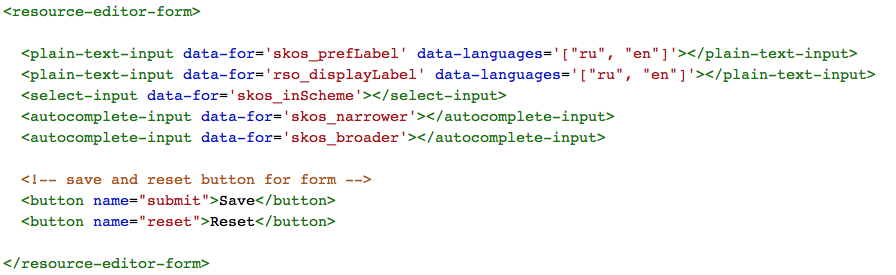 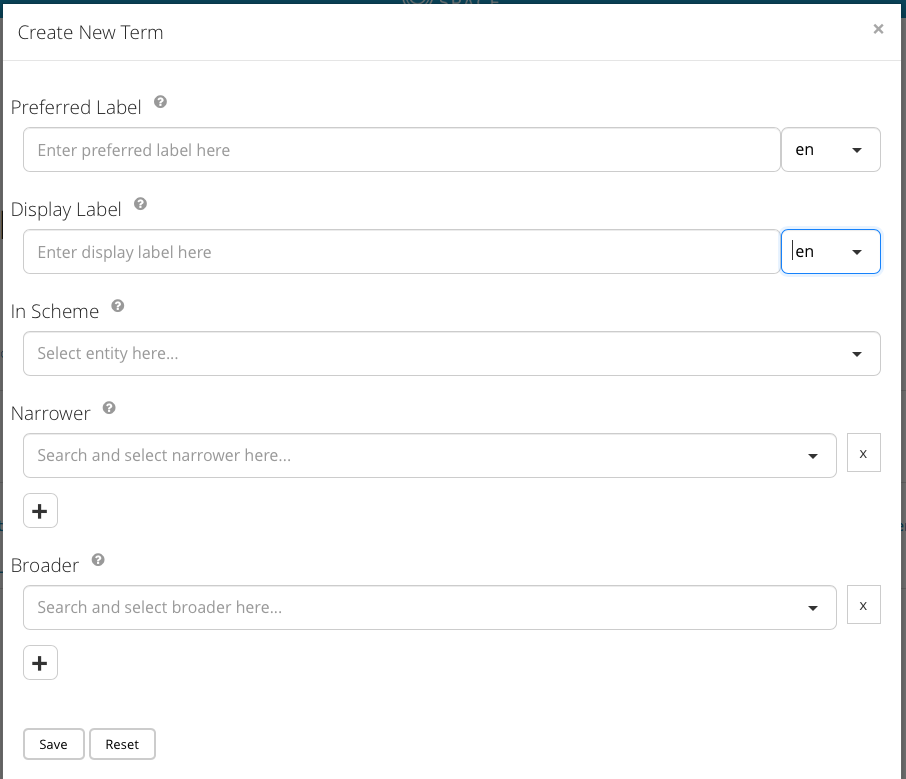 Field Definitions & Field Values
A field definition holds all information necessary for the form and the respective form input elements to 
read existing field values
add and modify field values
define the XSD datatype for field values
validate field values against the existing knowledge graph at user input time
provide meaning full autosuggestions or a set of pre-defined field values
Example: Very simple field definition
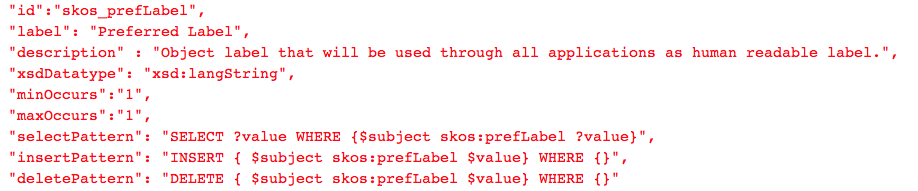 CRM - Graph Structures are Complex
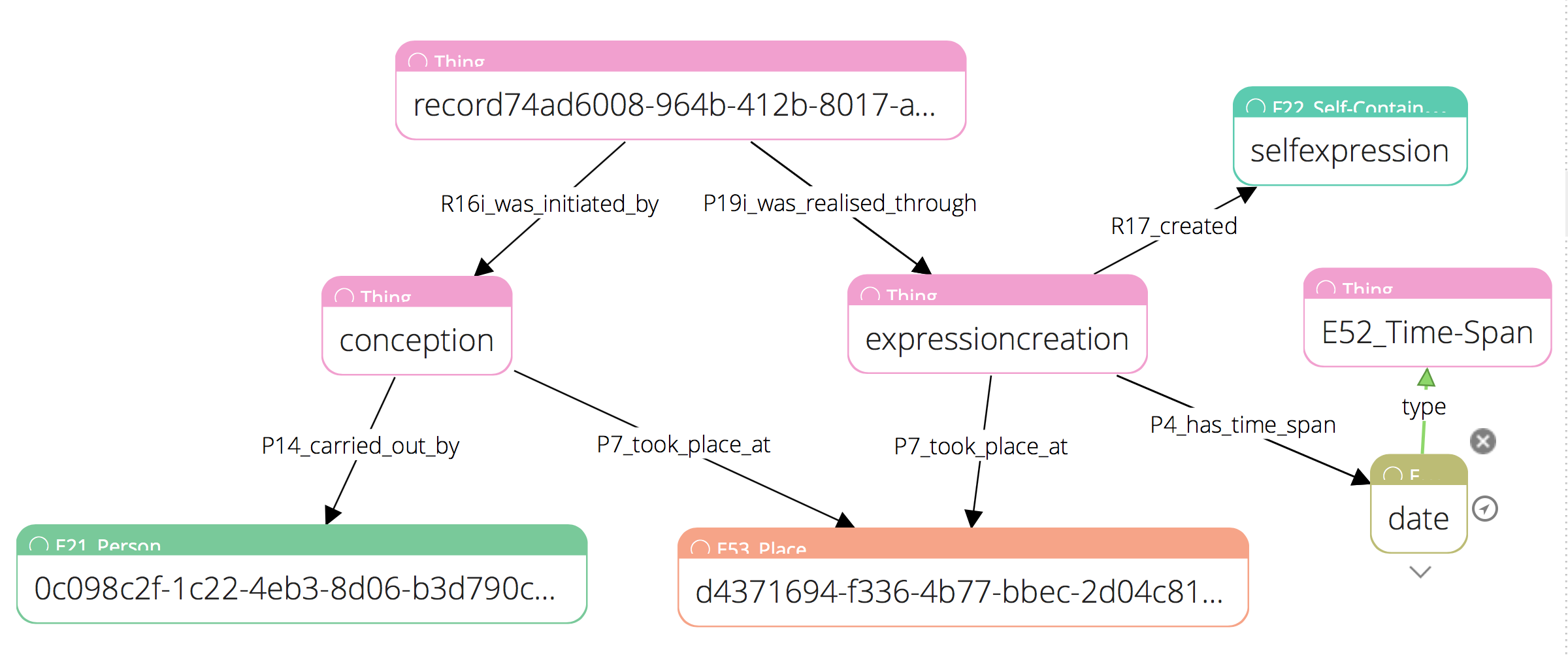 Complex field definition
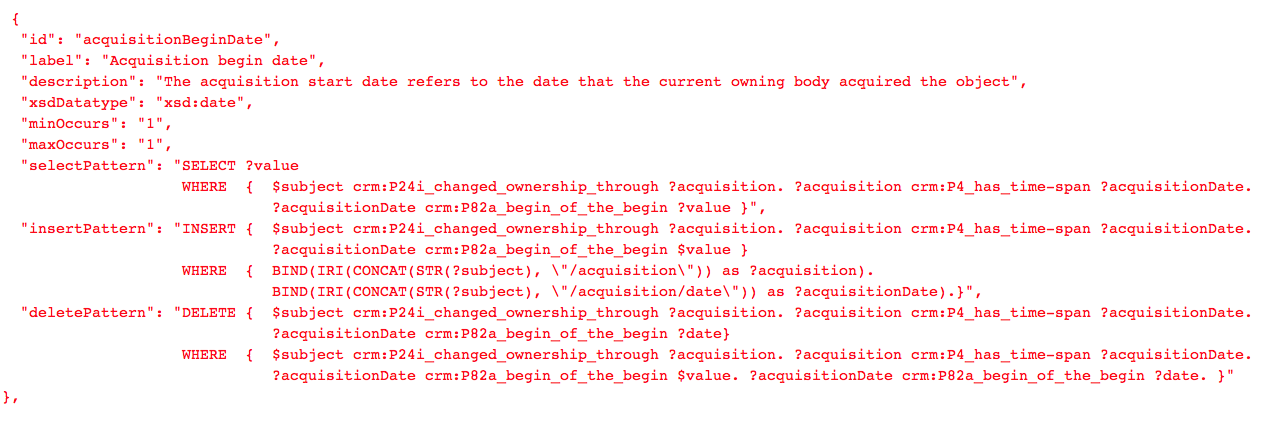 Field Editor
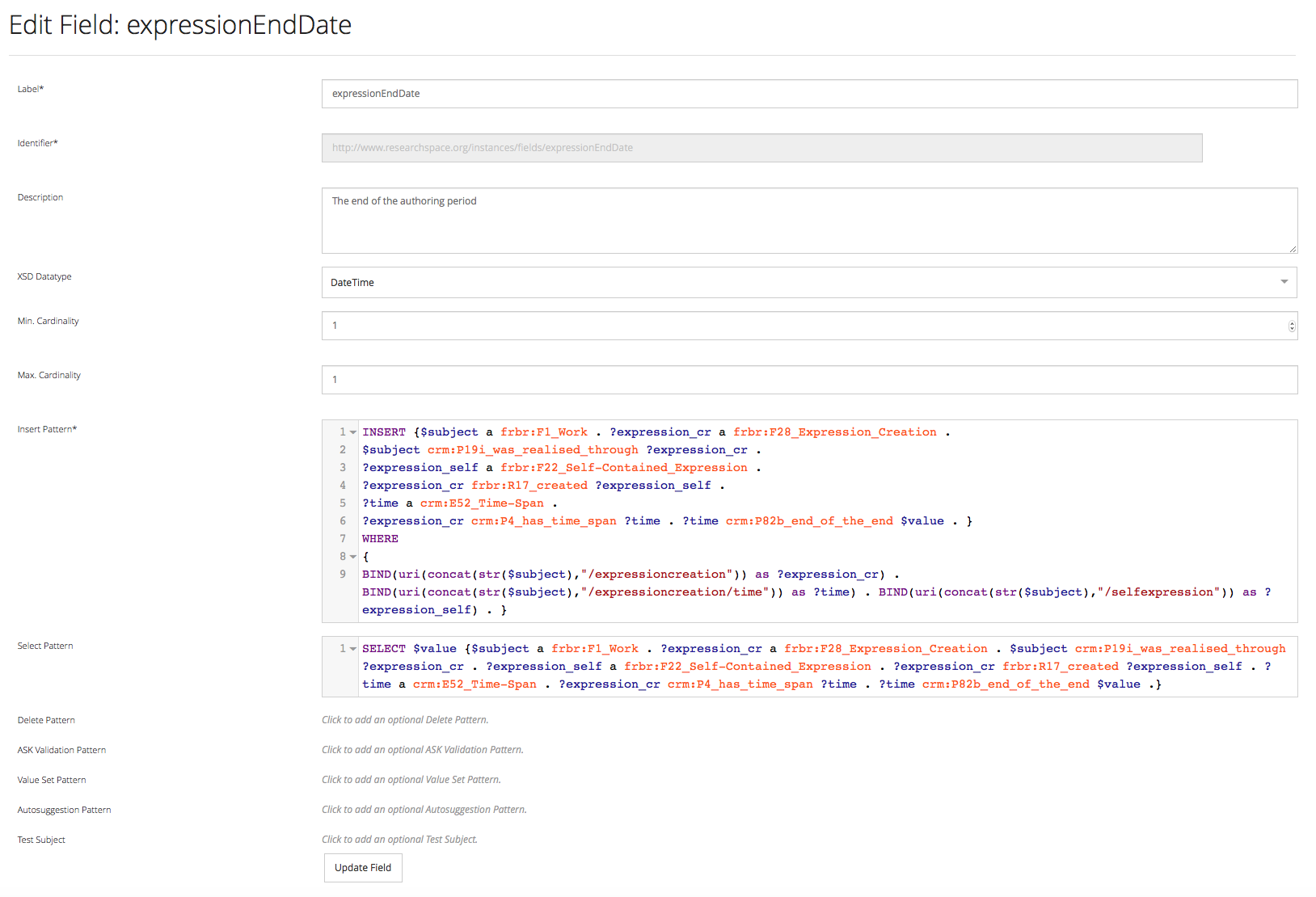 HTML5 Form Markup
Main form input elements:
<semantic-form-text-input for="{fieldId}"> Typically used for Literal values. Accepts an optional attribute "languages", which can be used to let the user select a language tag if xsdDatatype is xsd:langString. 
<semantic-form-select-input for="{fieldId}"> Offers a dropdown list to choose entities from, using the "valueSetPattern" from the referenced field definition.
<semantic-form-autocomplete-input for="{fieldId}"> Dynamic autosuggestion while user enters search token, using the "autosuggestionPattern" from the referenced field definition.
<semantic-form-datetime-input for="{fieldId}"> Component to either enter date or dateTime string or to select them visually from a calendar.
Web Components for Fields
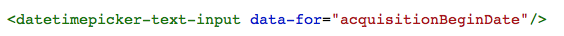 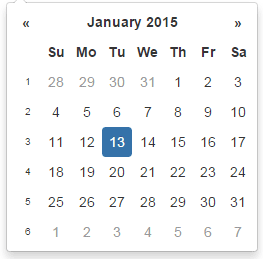 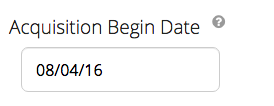 HTML and Bootstrap – Example: Tabs
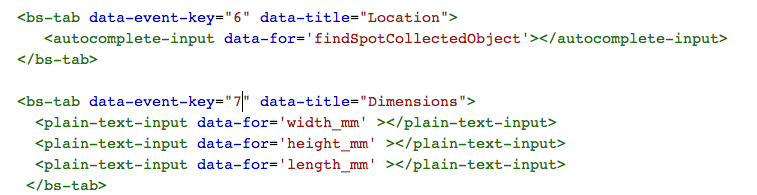 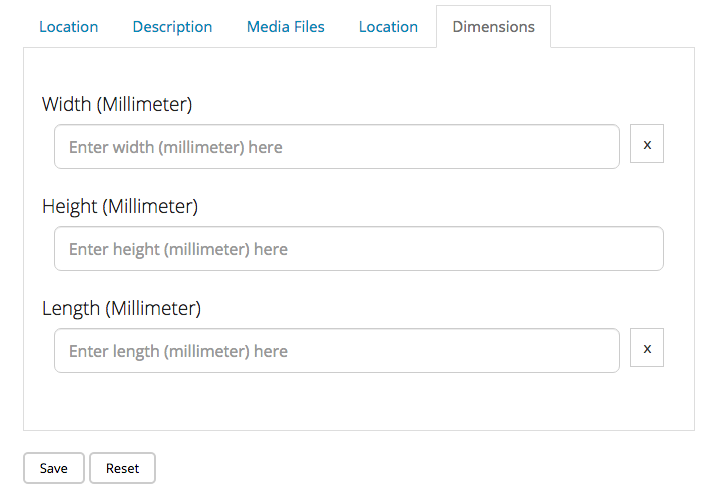 Other Features
Can be used for instance creation as well as editing
Records can be managed in LDP containers or named graphs
Provenance management (when, who modified)
Full support for XSD datatypes (including input components)
Configurable autosuggestion
Multi-linguality
RDF 1.1 compliance
Get in Touch!
metaphacts GmbH
Industriestraße 41
69190 Walldorf
Germany
p +49 6227 6989965
m +49 157 50152441
e info@metaphacts.com
      @metaphacts
The British Museum
Great Russell Street
London
United Kingdom
p   +44 020 7323 8796
m  +44 07565 147 422
e ResearchSpace@britishmuseum.org
      @ResearchSpace
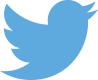 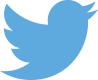